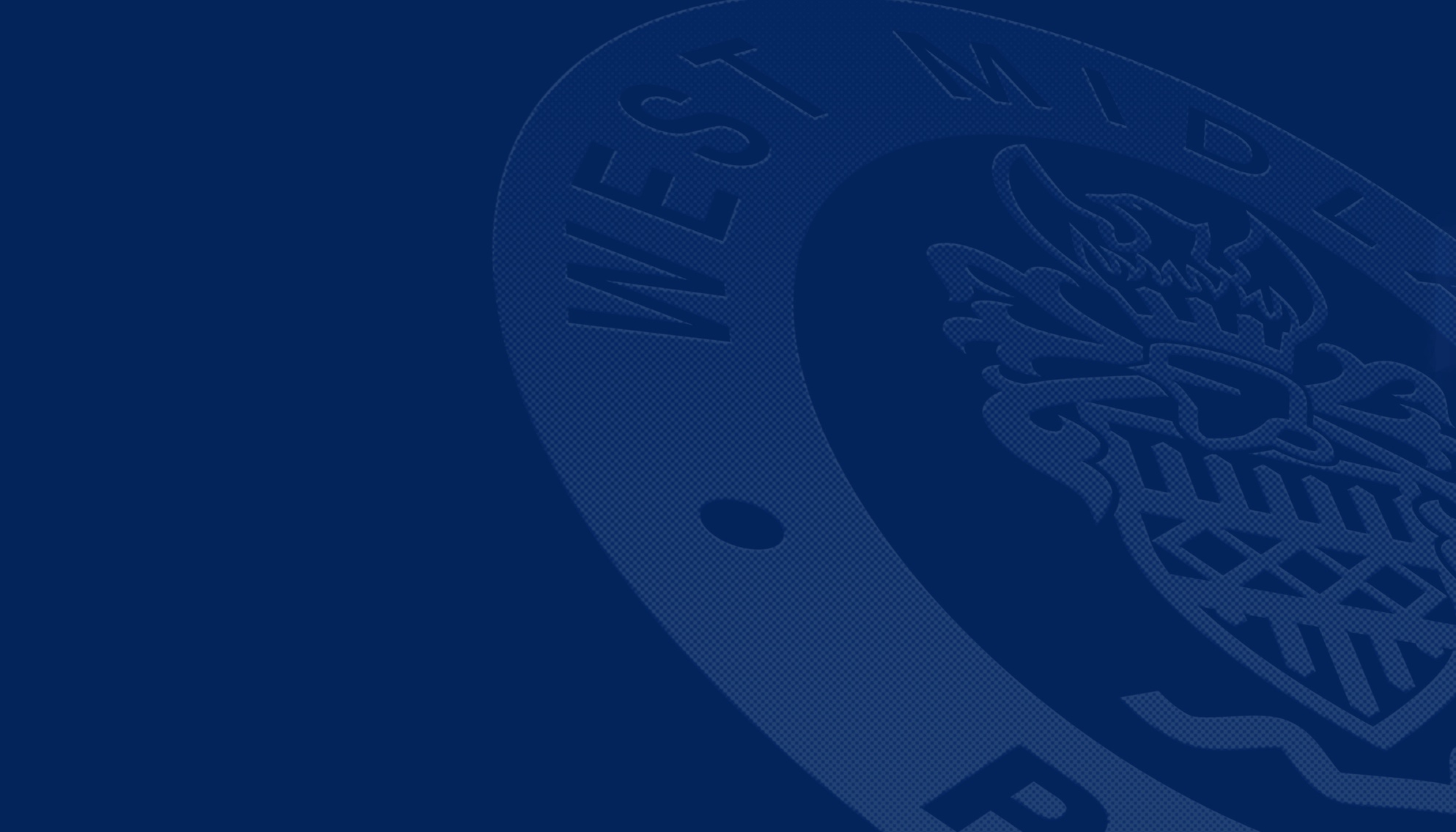 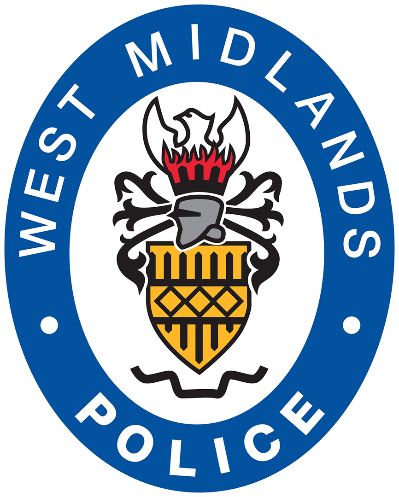 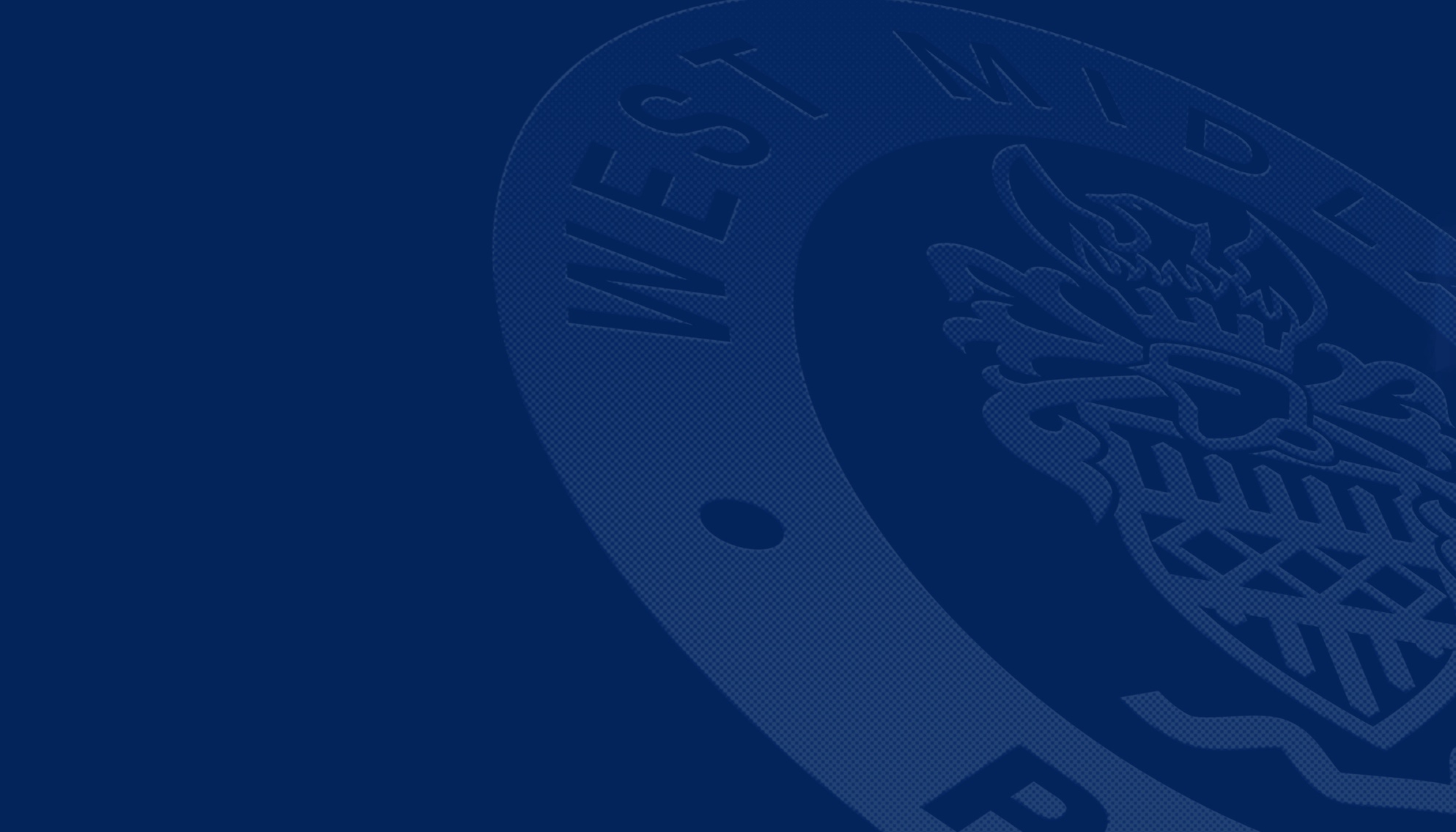 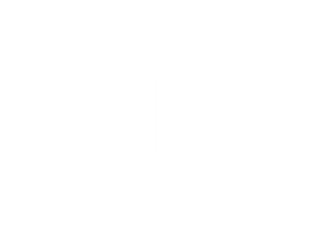 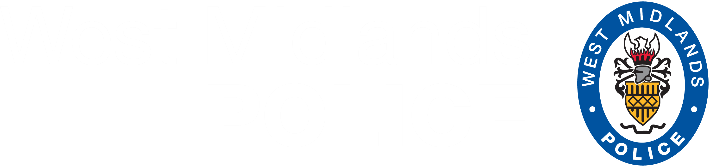 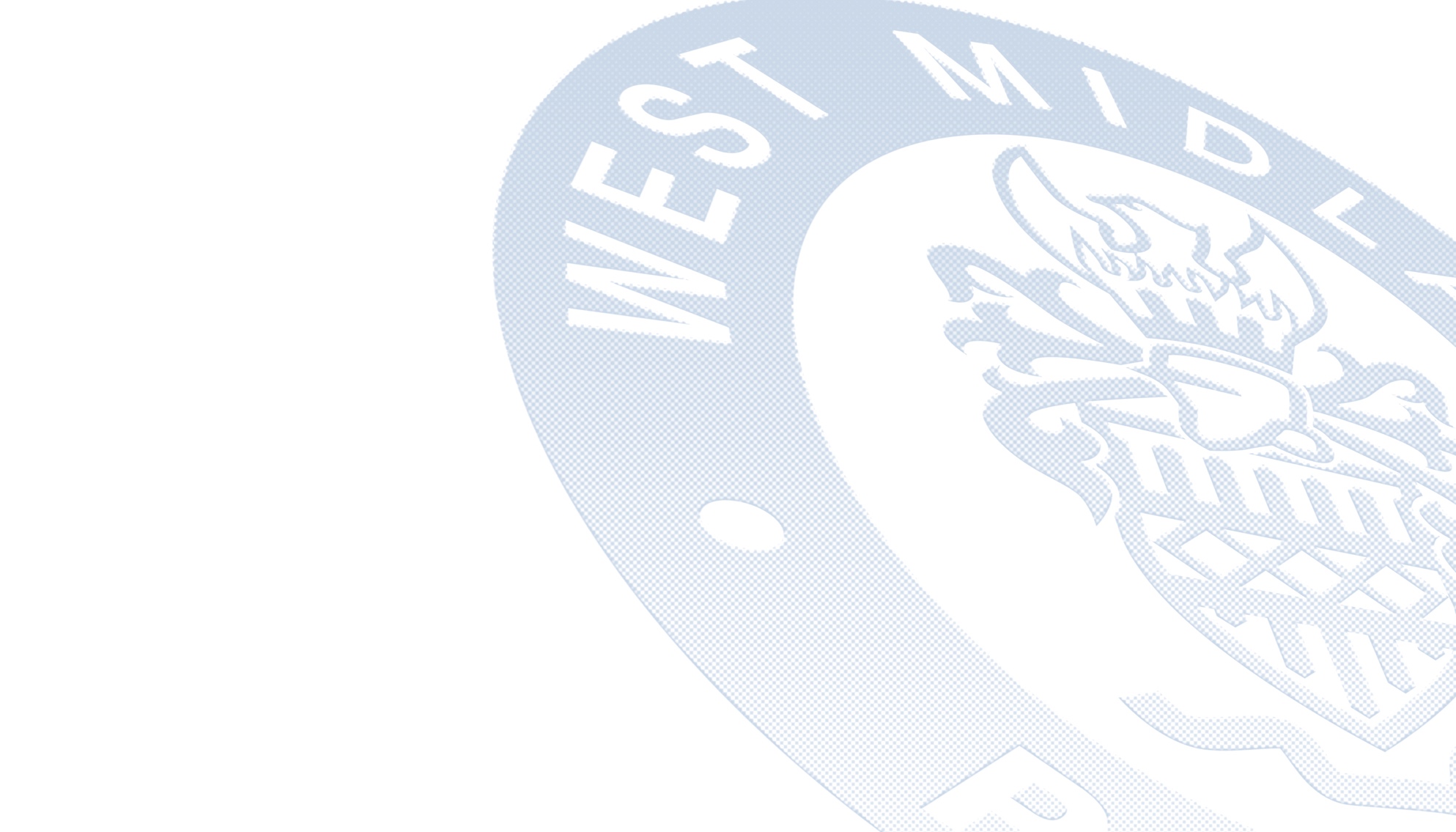 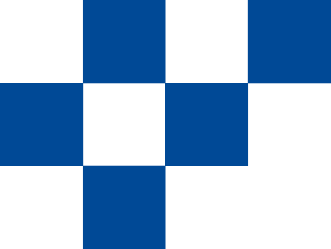 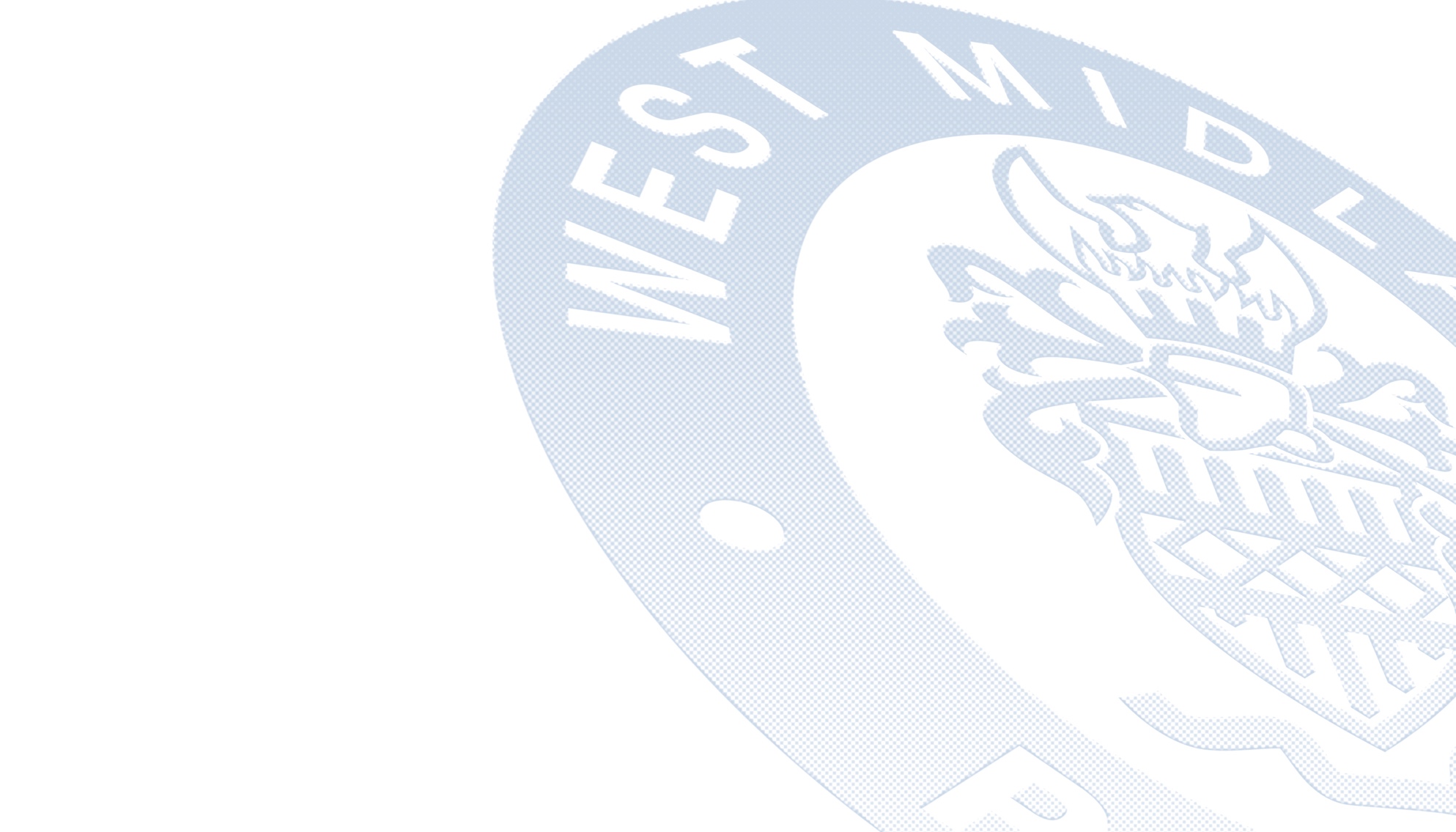 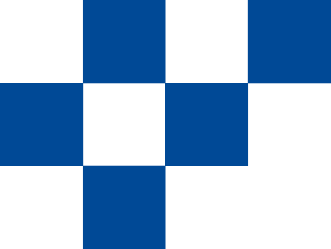 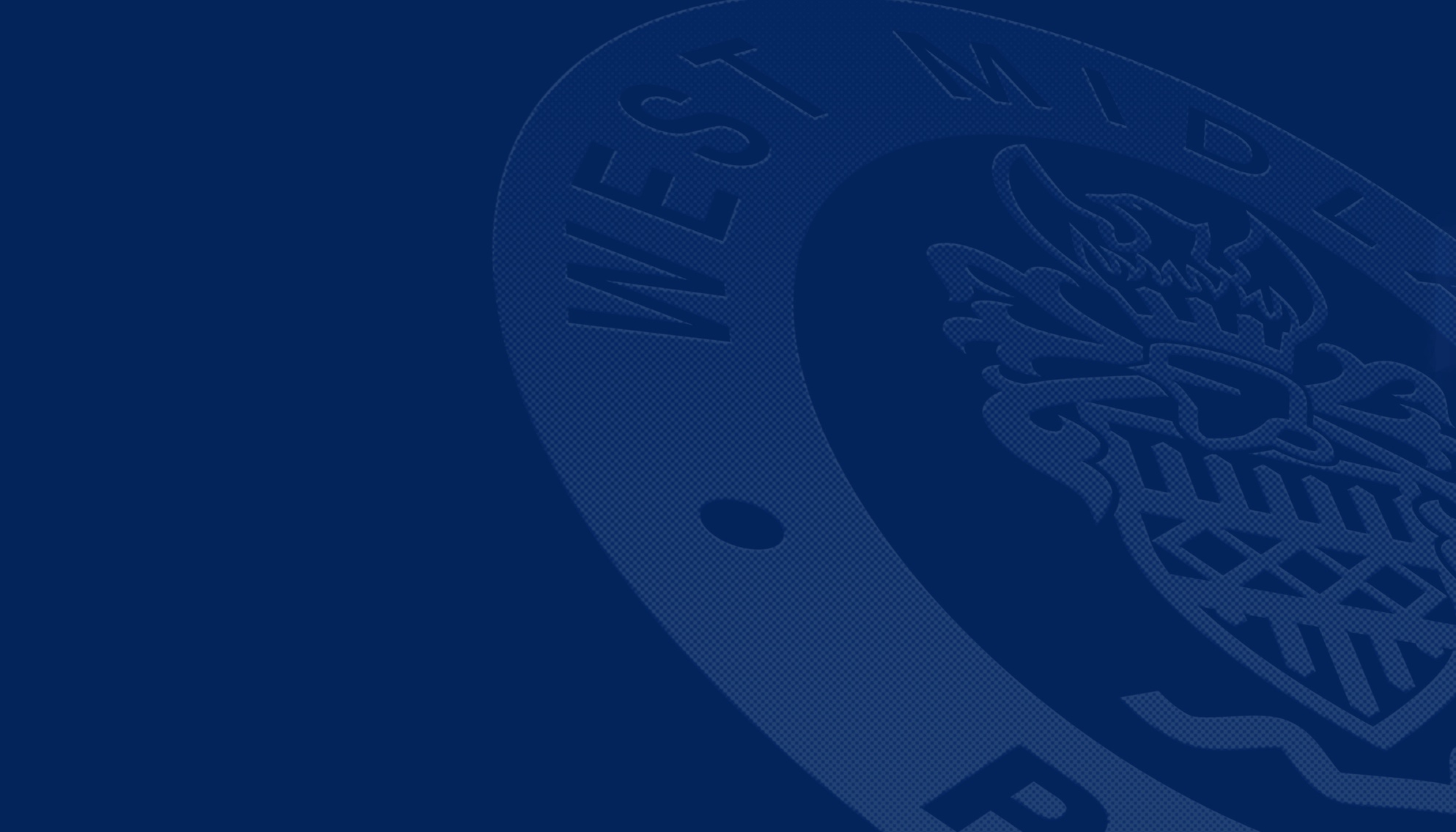 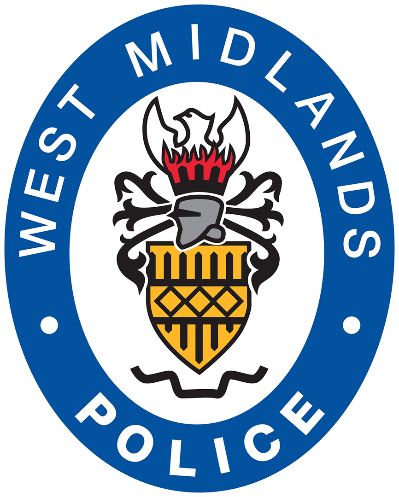 Working in partnership, making communities saferwestmidlands.police.uk